Convenant Wonen
24 juni 2015
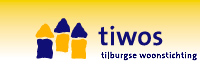 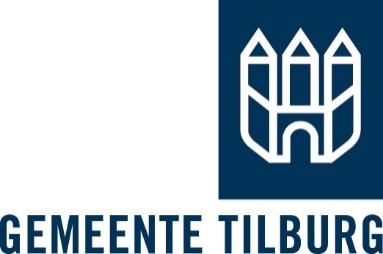 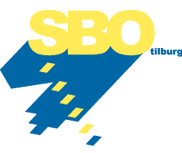 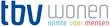 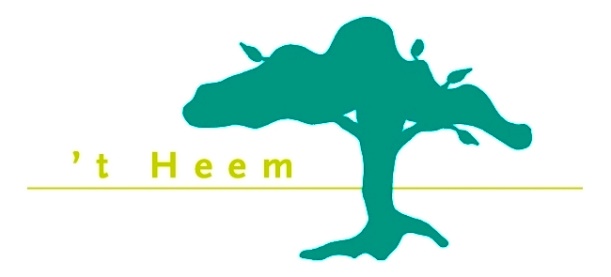 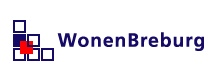 Opzet
Resultaten vorige convenant
Inhoud nieuwe convenant

	
Stellingen 
Ondertekening
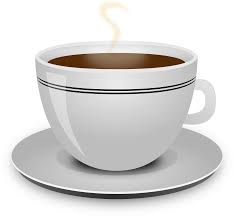 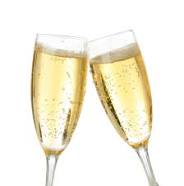 Resultaten 2010-2015
Omvang voorraad en scheefheid
Afspraak	Resultaat  
Tot 1e ATG 		
(<€ 577)		> 21.000	> 21.300 = + 300
Scheefheid		< 32%		44% (2013) = -7%
Tot Lib. grens
(<€ 711)		> 27.800 	> 29.100 = + 1300
Scheefheid		< 17%		24% (2013) = +1%
Resultaten 2010-2015
Nieuwbouw
Afspraak	Resultaat  (2013)
Tot 1e ATG 		
(<€ 577)		531		903 = + 372

Tot Lib grens
(<€ 711)		1.115 		1190= + 75

2014 komt daar nog bij..
Resultaten 2010-2015
Duurzaam
Afspraak	
Energetisch verbeteren 4000 woningen 
Minimaal 2 labels of label B

Resultaat 2014: 		3.300
Verwachting 2015:		1.200
Totaal: 			4.500 = + 500
Convenant Wonen 2015-2020
Vierde convenant, opnieuw samen en voor huurders
Thema’s:- Betaalbaar- Woongeleiding / zorg- Duurzaam- Leefbaar- Zeggenschap huurders
Convenant Wonen 2015-2020
Betaalbaar: feiten
Opnieuw woonlastenonderzoek (Rigo):- 1 v/d 7 huurders te hoge woonlasten- aantal HH met huurtoeslag stijgt- 1640 extra woningen nodig voor groei
Aantal betaalbare woningen (tot ATG) daalt- kwaliteit neemt toe- huren stijgen
Convenant Wonen 2015-2020
Betaalbaar: oplossingen (1)
Voor nieuwe huurders: beschikbaar
Nieuwbouw 800 betaalbare woningen
Betaalbaar maken / houden 800 woningen
Minder slopen / verkopen / huur matigen
Convenant Wonen 2015-2020
Betaalbaar: oplossingen (2)
Voor nieuwe huurders: toewijzing
Minima: met voorrang goedkoopste woningen(< € 403 ofwel kwaliteitskortingsgrens)
Passendheidstoets: (opnieuw) mensen met huurtoeslag alleen betaalbare woning
Grote gezinnen met voorrang naar grote woningen 
Inzetten maatregelen om betaalbare voorraad vrij te krijgen / te behouden voor doelgroep
Convenant Wonen 2015-2020
Betaalbaar: oplossingen (3)
Voor bestaande huurders met te hoge woonlasten
Stap 1: Melden bij corporaties
Stap 2: Begeleiding naar inkomensondersteuning
Stap 3: Goedkoper wonen mogelijk?- corporaties helpen mee- eventueel verhuisvergoeding
Als stap 2/3 niet mogelijk / voldoende: maatwerk. Hoe? Komend jaar uitwerken
Convenant Wonen 2015-2020
Woonbegeleiding / zorg
Vaker en langer thuis wonen, evt met woonbegeleiding
Woningen en woonomgeving op aanpassen
Aandacht voor leefbaarheid in buurten: agenda woonbegeleiding
Lege verzorgingstehuizen: geschikt voor andere doelgroepen?
Convenant Wonen 2015-2020
Duurzaam
Nieuwbouw:
Energieneutraal: evenveel energie verbruiken als opwekken
Bestaande bouw:
Bijna 85% voorraad al minimaal gemiddeld geïsoleerd (label D). Doel is 100% in 2025
Aandacht voor betaalbaar
Verder gaan Nul op de Meter (?)
Zonnepanelen
Convenant Wonen 2015-2020
Leefbaar
Vooral inzet focus- en aandachtswijken
(Focuswijken: Stokhasselt/Vlashof, Groenewoud, centrumgebied Het Zand en Goirke-Hasselt. De aandachtswijken zijn: Kruidenbuurt, Jeruzalem, Zorgvlied-Zuid, Oerle, Jan Wierhof, Korvelse Hofjes/Trouwlaan, de Abdij- en Torenbuurt, Loven/Rozenplein, Gesworen Hoek, Schotelplein, Korvel en delen van Theresia.)
Samen met bewoners (€ 100.000,-/jr)
Met buurtbeheerders en huismeesters en sociale wijkteams
Bestrijden woonoverlast
Convenant Wonen 2015-2020
Zeggenschap huurders
Collectief: 
SBOT bij stuurgroep Convenant Wonen, zo direct betrokken bij koers en besluiten
(toekomstige) huurders mee laten denken over onderhoud en nieuwbouw
Individueel:
Trend: meer internet & social media. Breder bereik! 
Aandacht nodig voor aansluiting HBO’s.
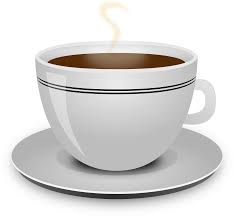 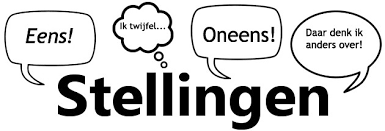 Stelling 1:
Ik woon goed in mijn betaalbare woning ook al verdien ik inmiddels goed. 
Ik ga nergens heen, ik heb lang genoeg moeten wachten op deze woning!
Stelling 2:
Mijn buurvrouw heeft een uitkering en woont alleen in een ruime eengezinswoning met een huur van bijna € 700,-. Natuurlijk kan ze die woning niet betalen. Laat haar maar verhuizen naar een goedkopere woning!
Stelling 3:
Mijn buurvrouw heeft een uitkering en woont alleen in een ruime eengezinswoning met een huur van bijna € 700,-. Natuurlijk kan ze die woning niet betalen. Laat haar maar verhuizen naar een goedkopere woning!
Stelling 4:
Geef mij maar een lage huur, warme voeten regel ik wel met pantoffels. En mijn houtkachel is knus en gezellig.
Stelling 5:
Betekent nul op de meter voor mij echt geen energie nota meer?
Stelling 6:
Fijn dat ik langer thuis kan wonen in mijn aangepaste woning. Maar ik voel me door de zorgwoningen in mijn buurt niet langer veilig in mijn eigen straat!
Ondertekenen Convenant
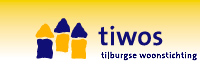 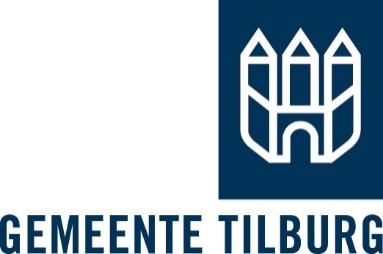 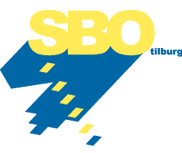 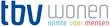 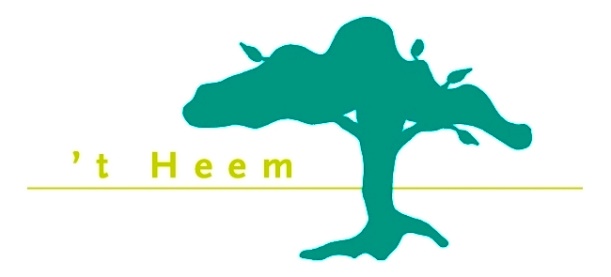 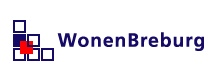 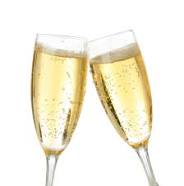